Project #3: Low Cost, Ultralow Power Sensor Design and Fabrication for IoT REU student: Mary BroyhillGraduate mentors: Pawan PathakFaculty mentor(s): Hyoung Jin Cho
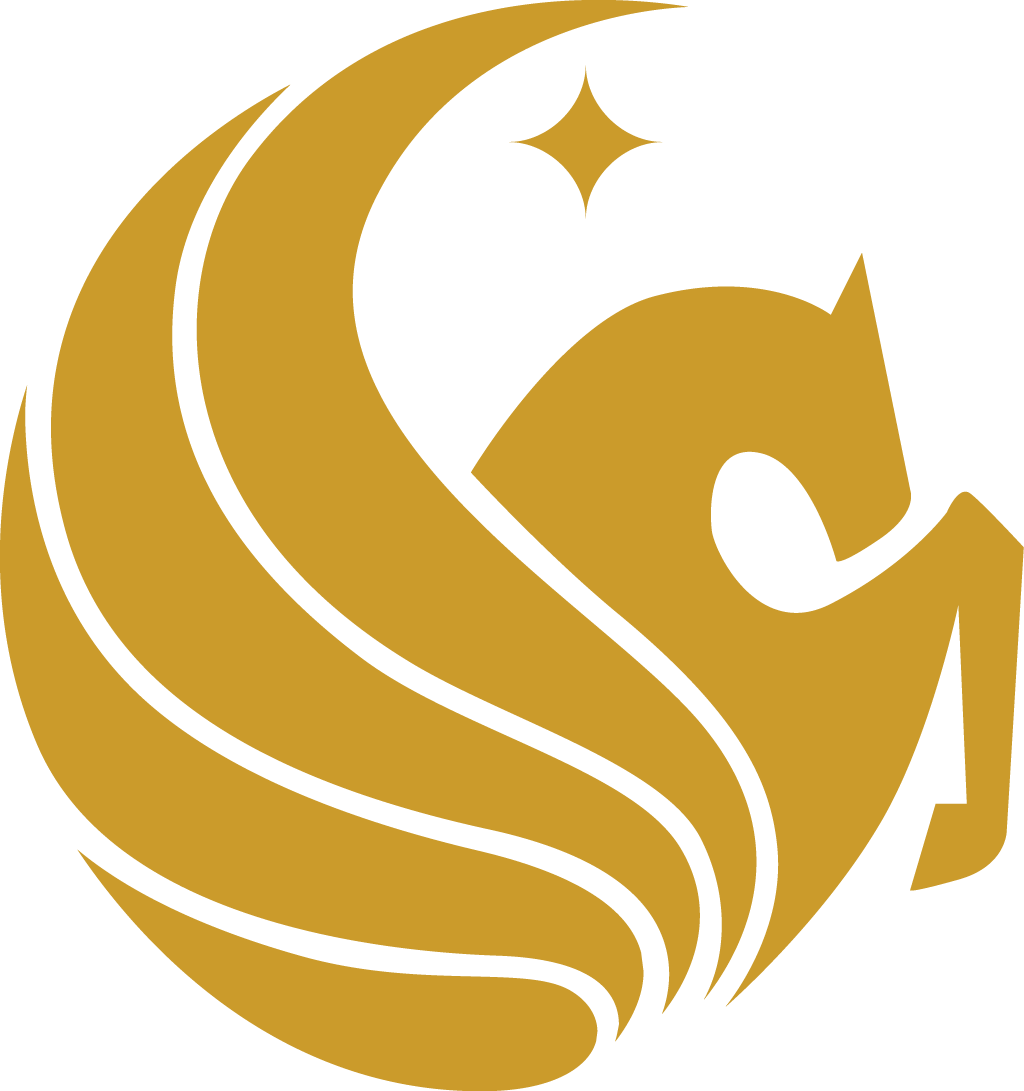 Week 8 (July 2– July 8, 2018)

Accomplishments:
 Diluted the high concentration solution in order to obtain the medium concentration solution.
Fabricated two more sensors with fabrication times of 5 and 10 seconds.
Tested the sensors with the medium concentration solution.
Continued working on my research paper.
Problem & Solutions
Did not get good results with the medium concentration solution either-we are still working on trying to find a solution to why the sensor is not detecting any lead in the solution.
Plans for next week:
Figure out what we need to do in order to obtain good results.
Continue working on my research paper.
Start working on poster.
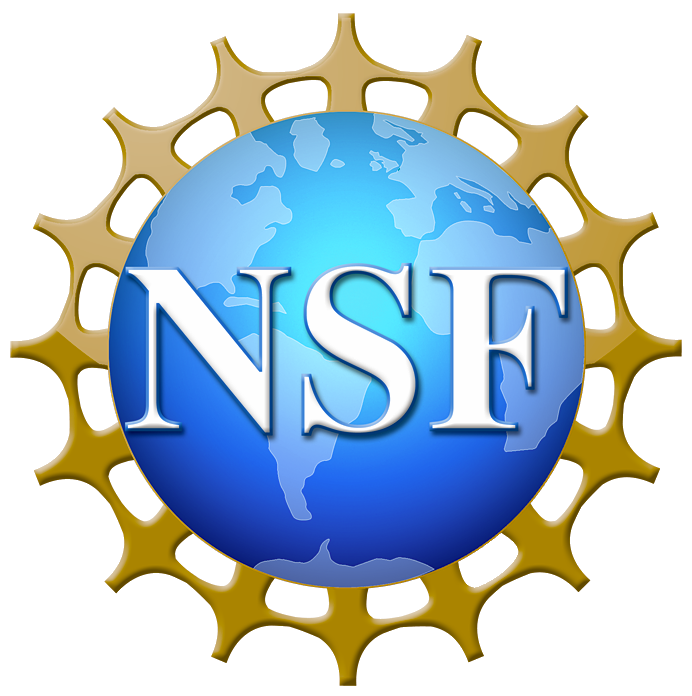 NSF REU Research Experience on Internet of Things 2018